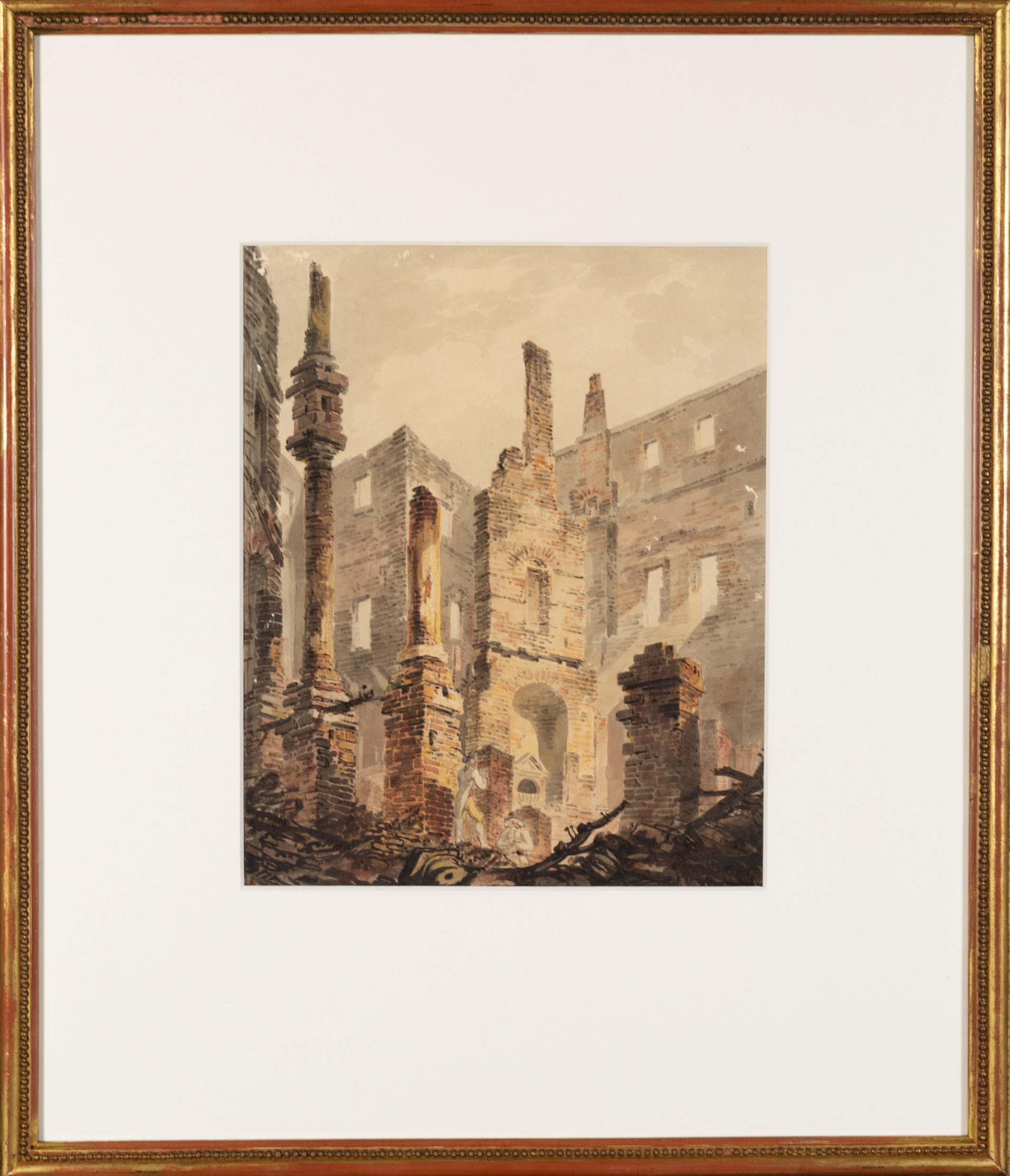 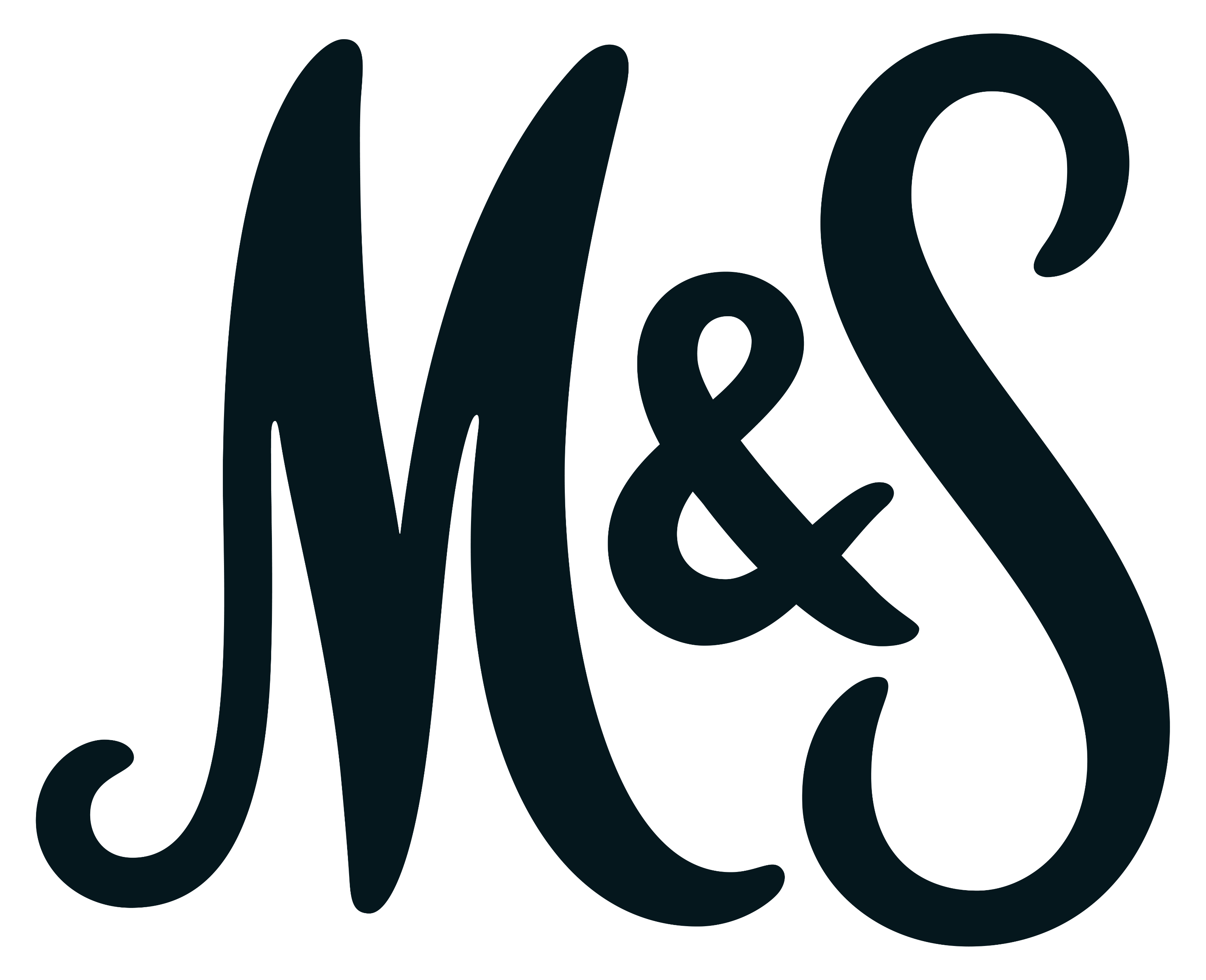 JMW Turner: The Pantheon, the Morning After the Fire 1792
Image 1
Image 2
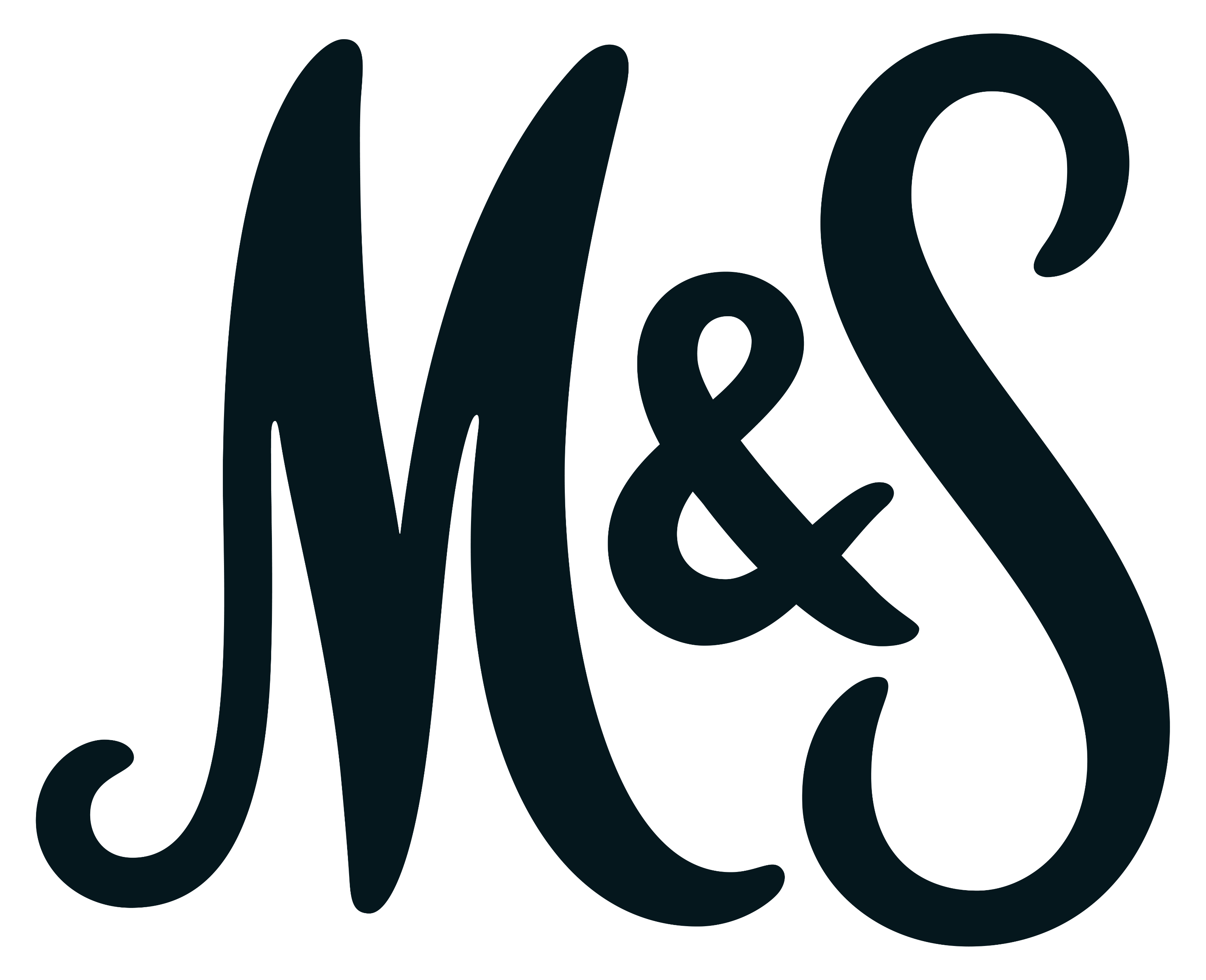 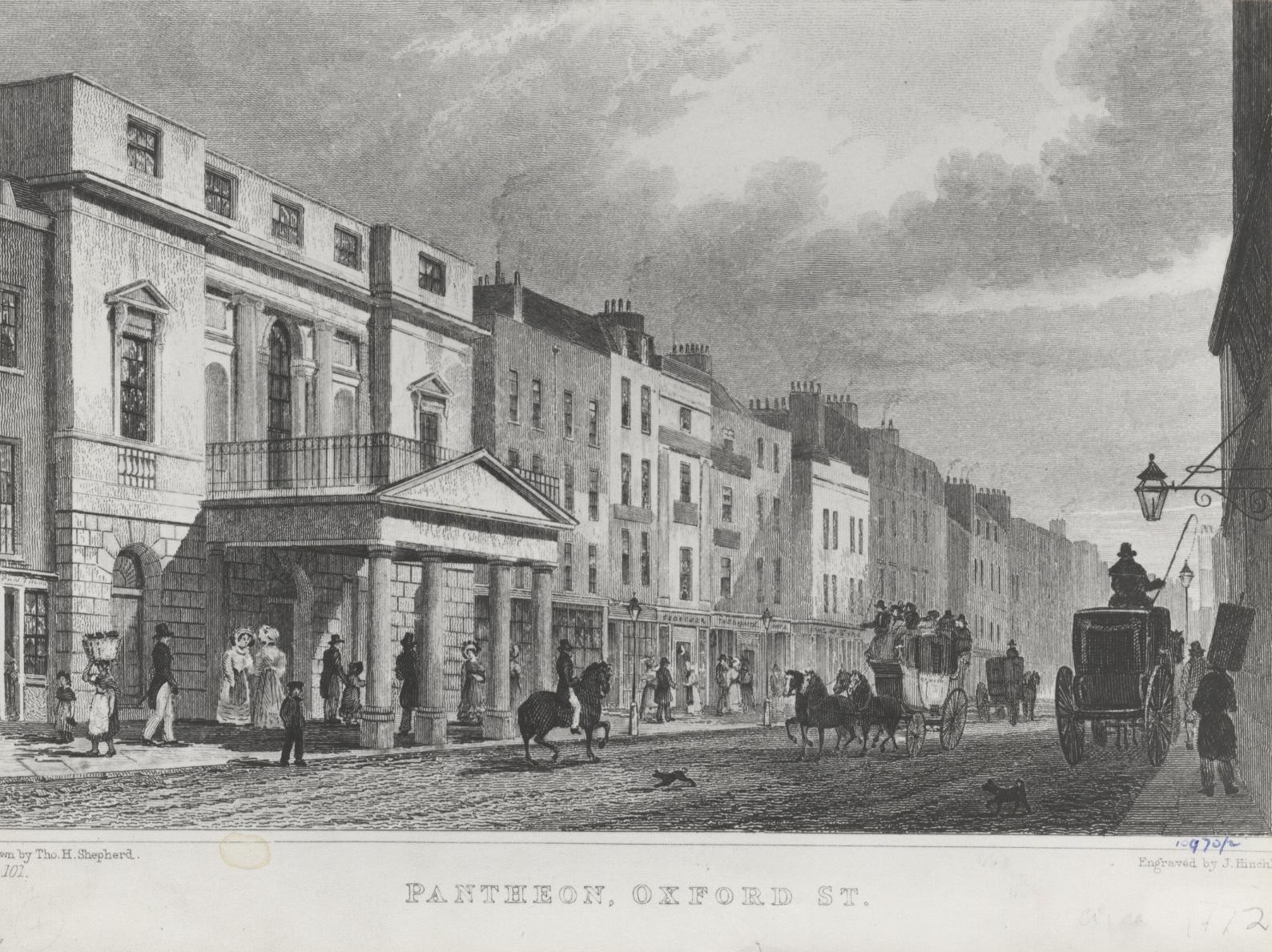 The Pantheon c1772
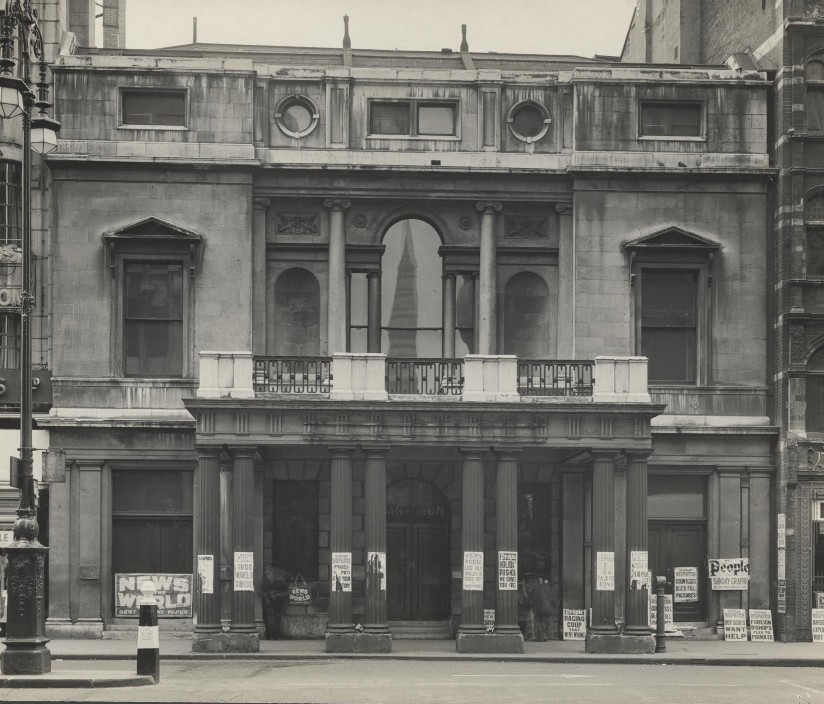 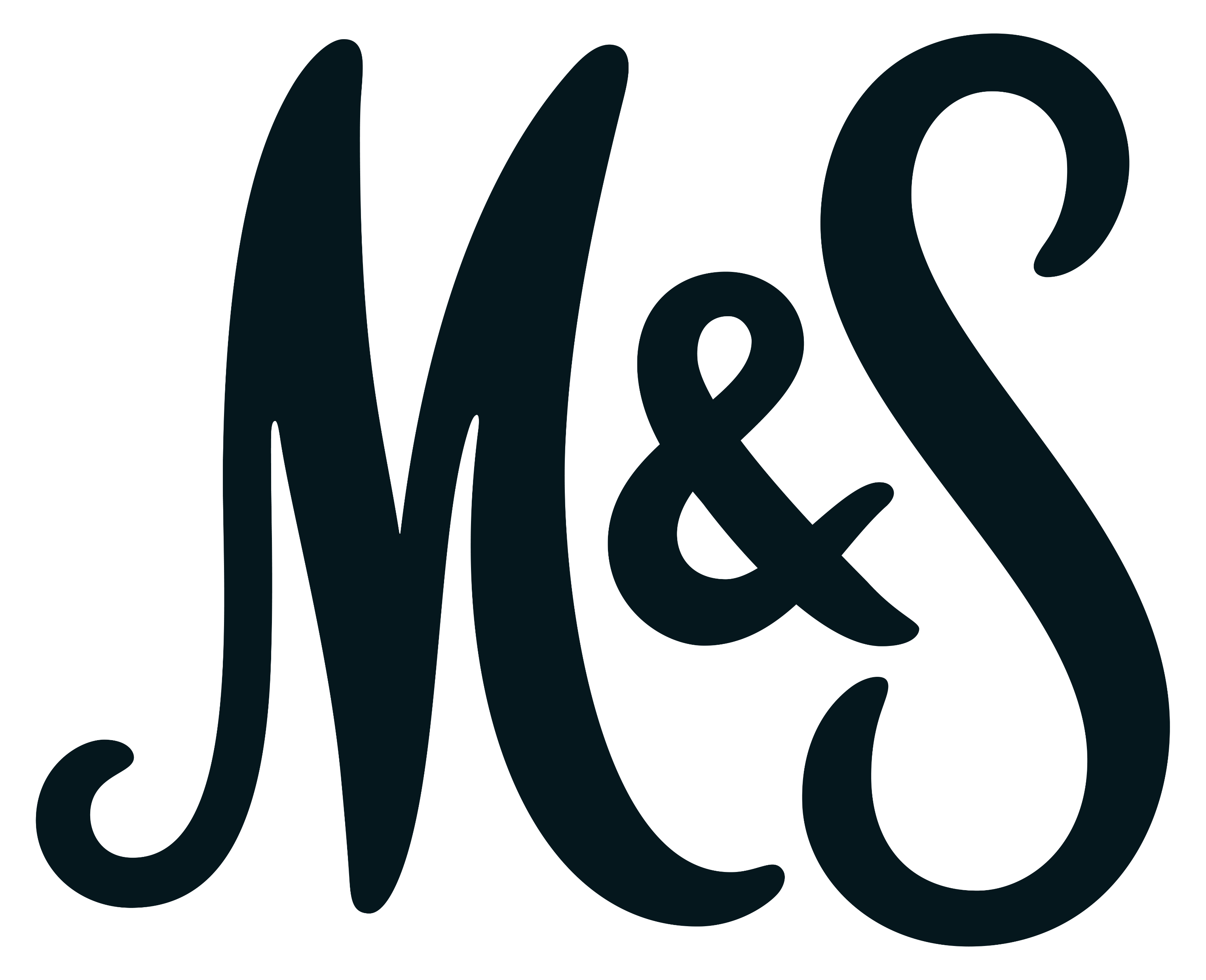 Image 3
The Pantheon 1937
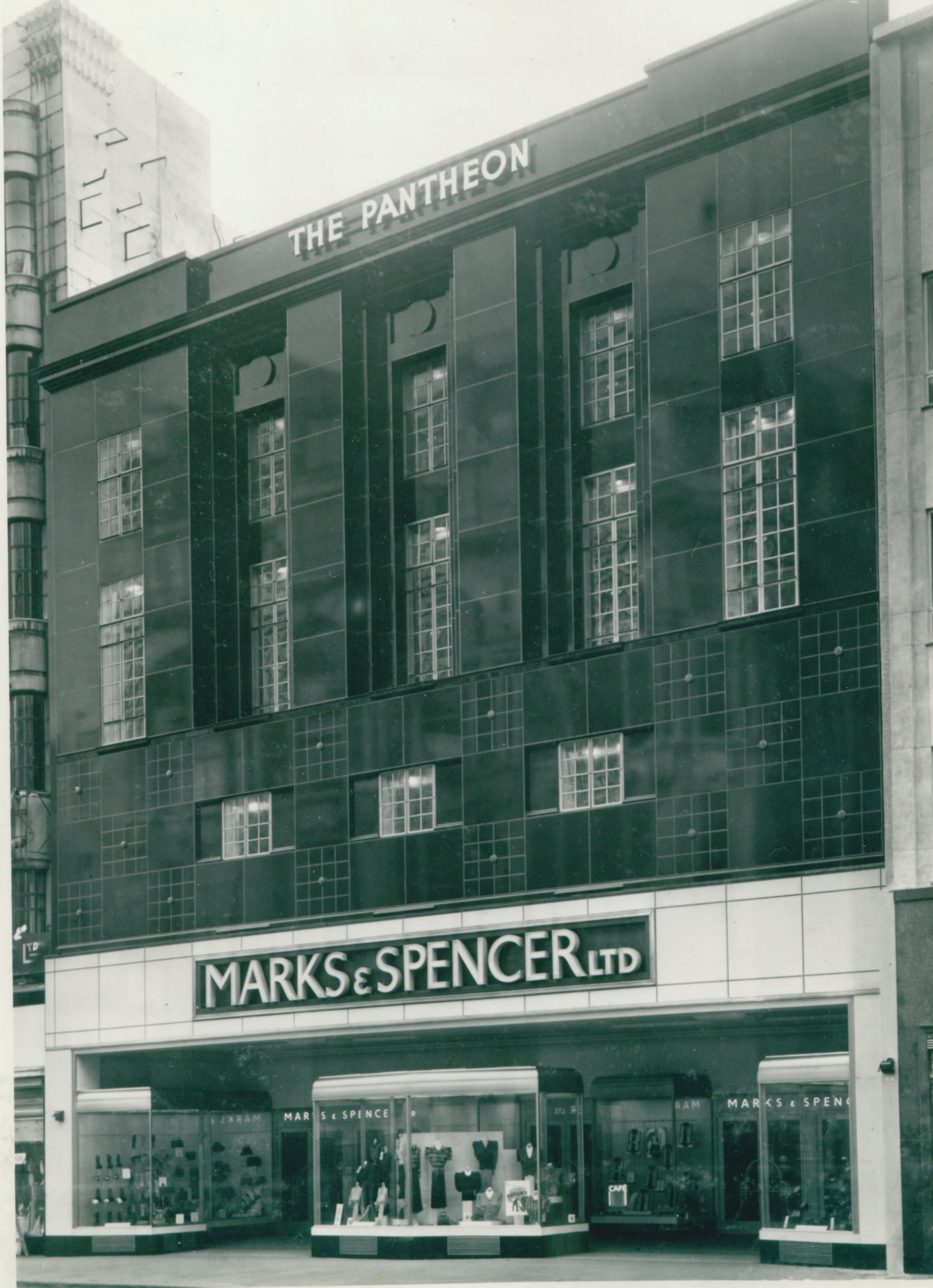 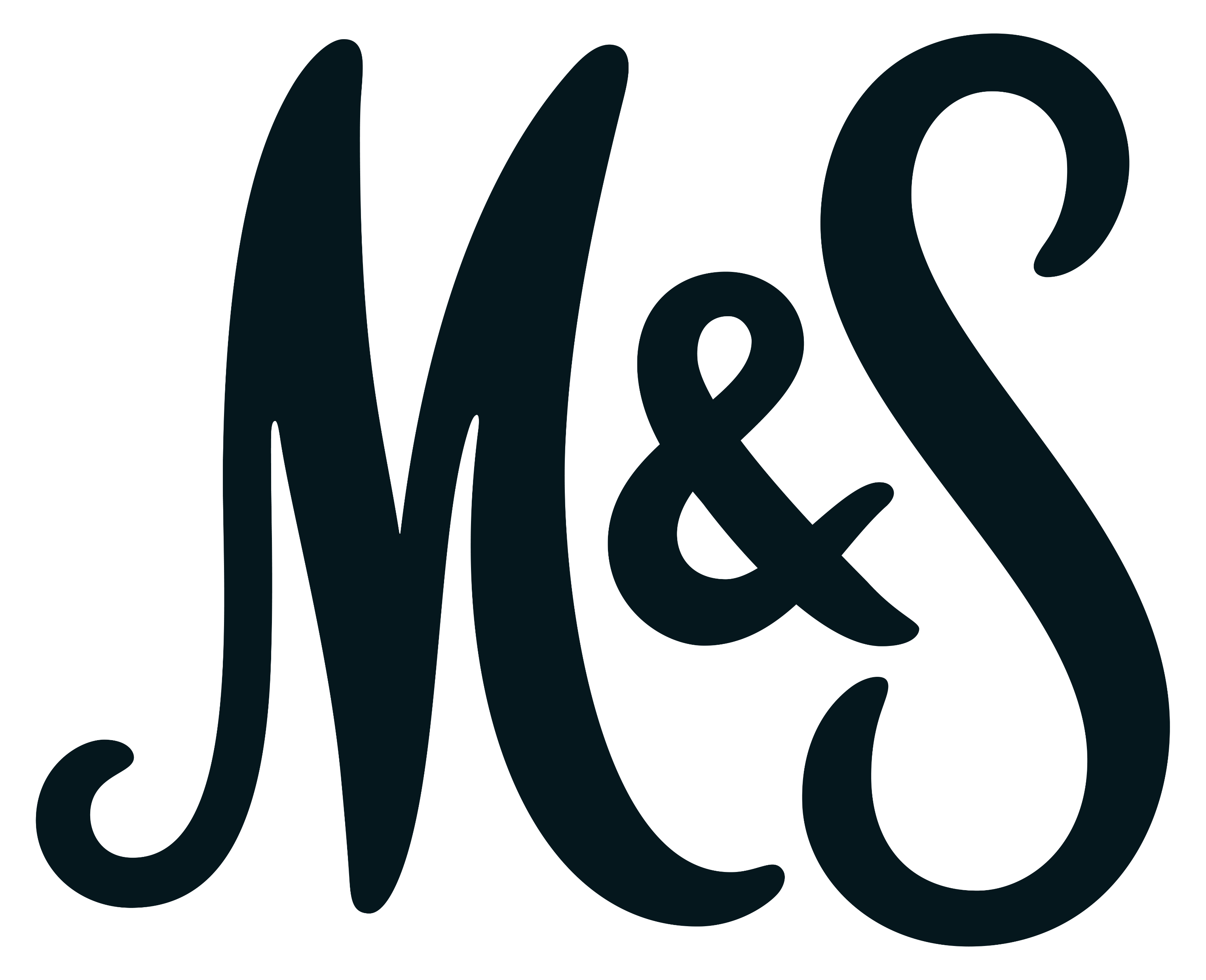 M&S Pantheon 1938
Image 4
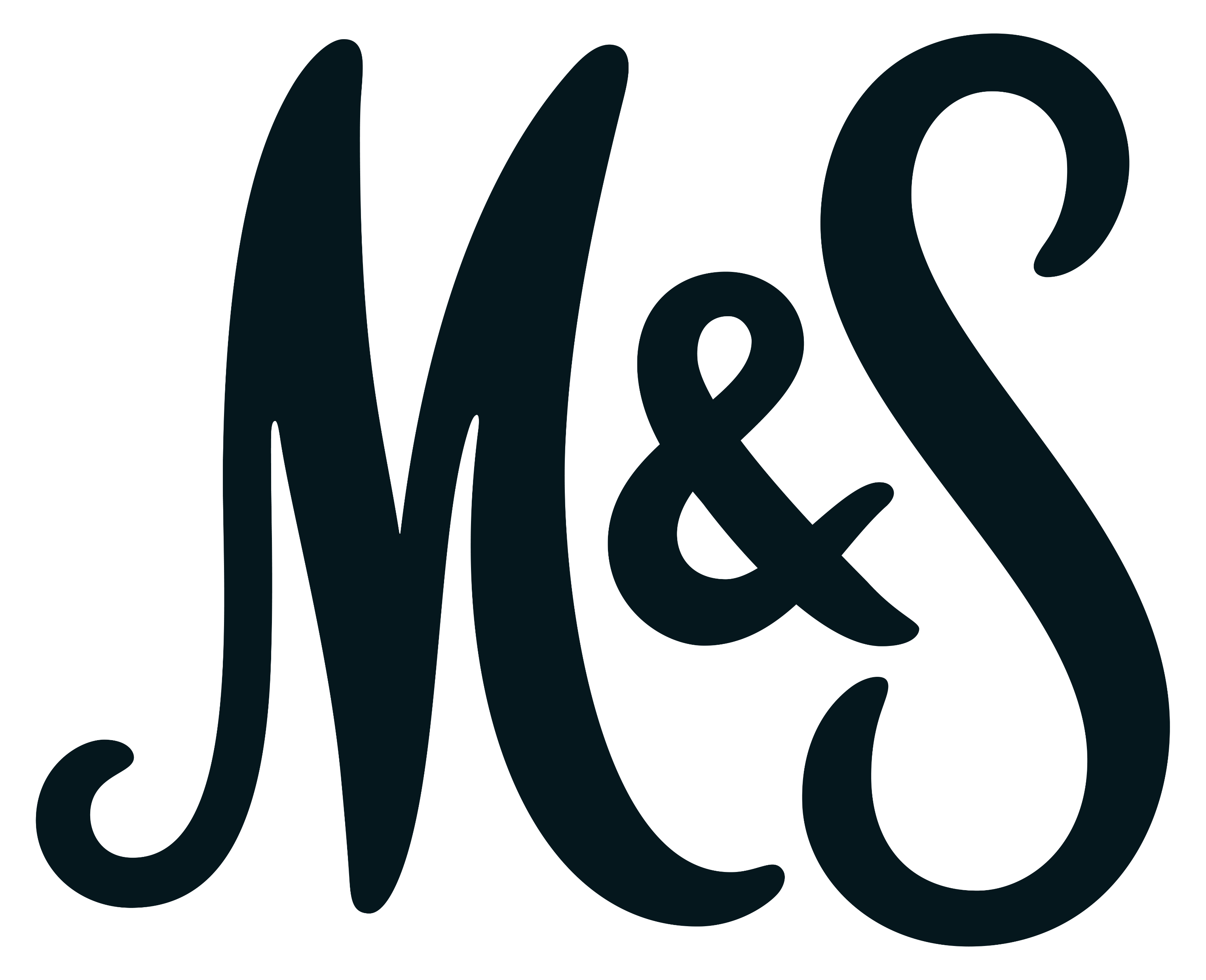 Image 5
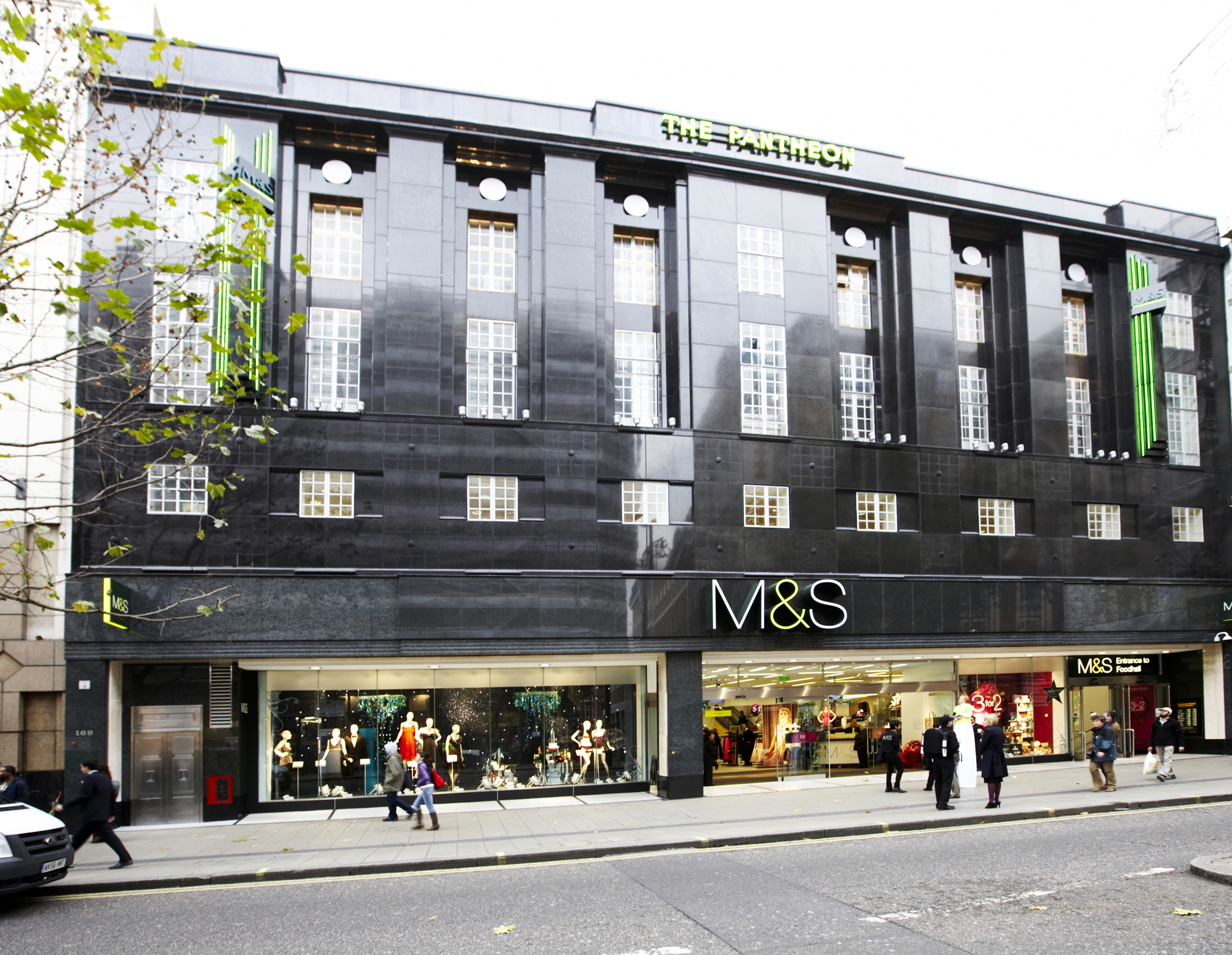 M&S Pantheon 2008
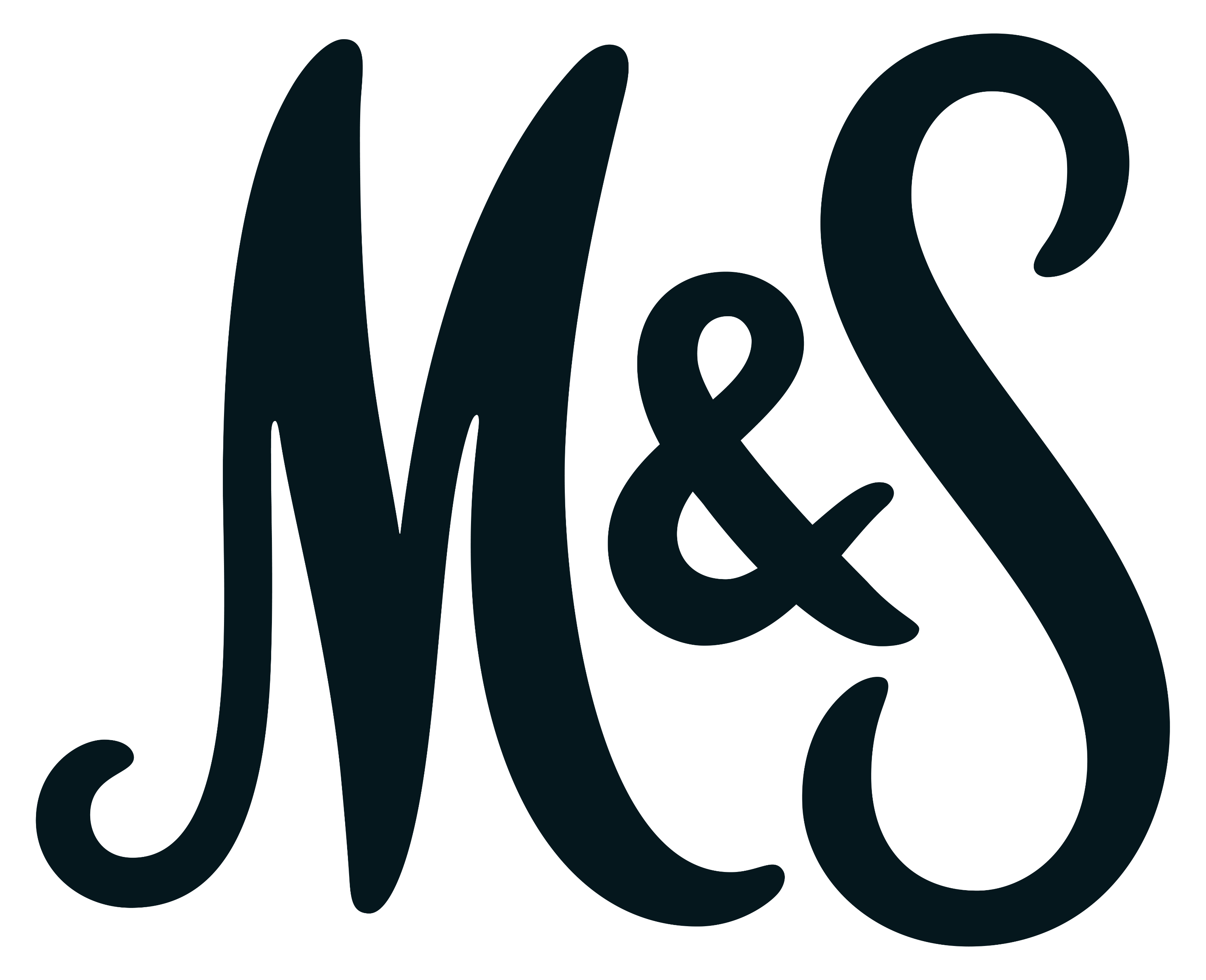 Image 6
M&S Newcastle
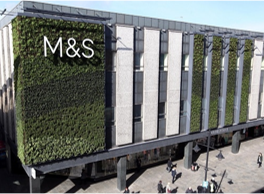 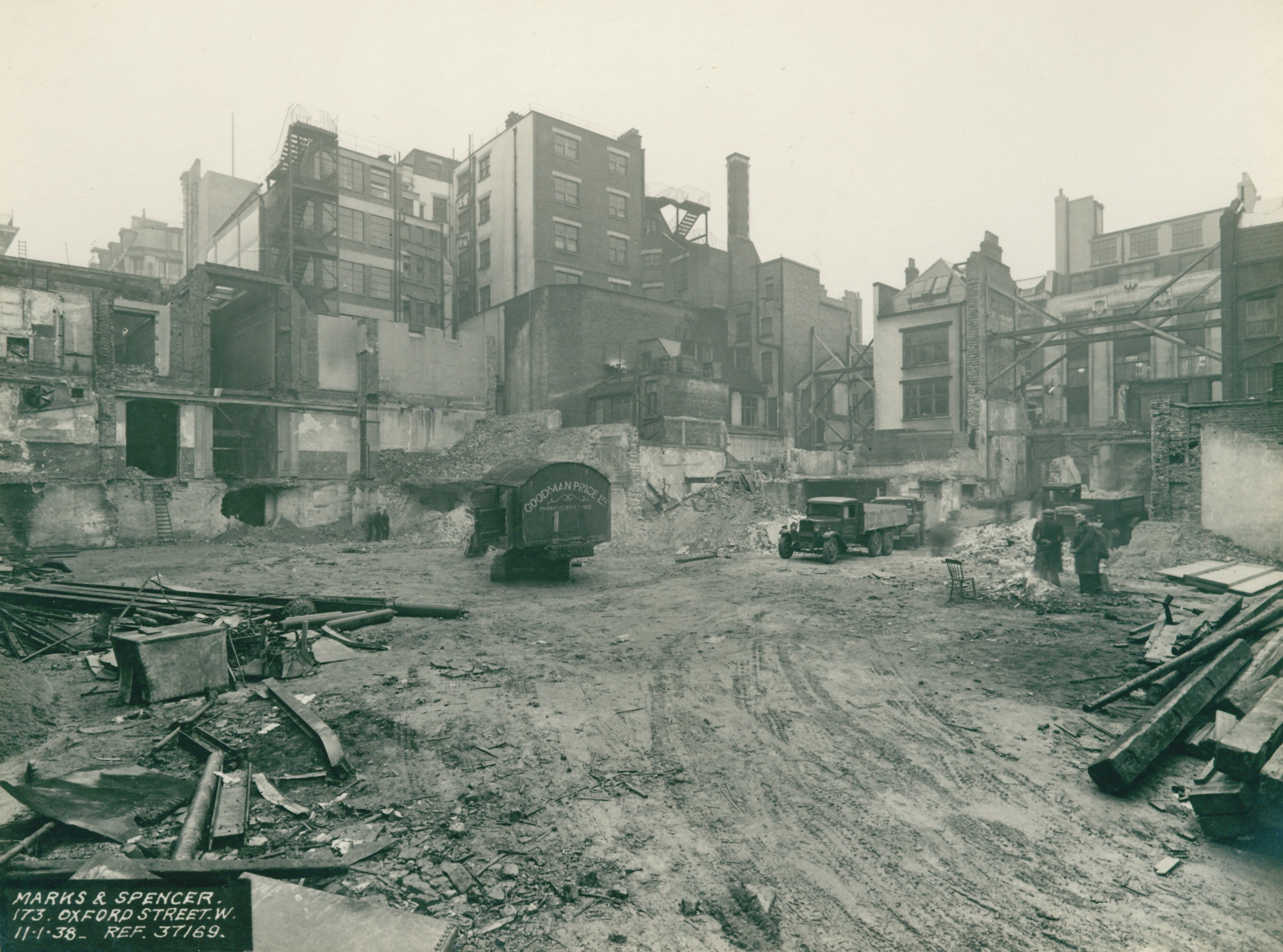 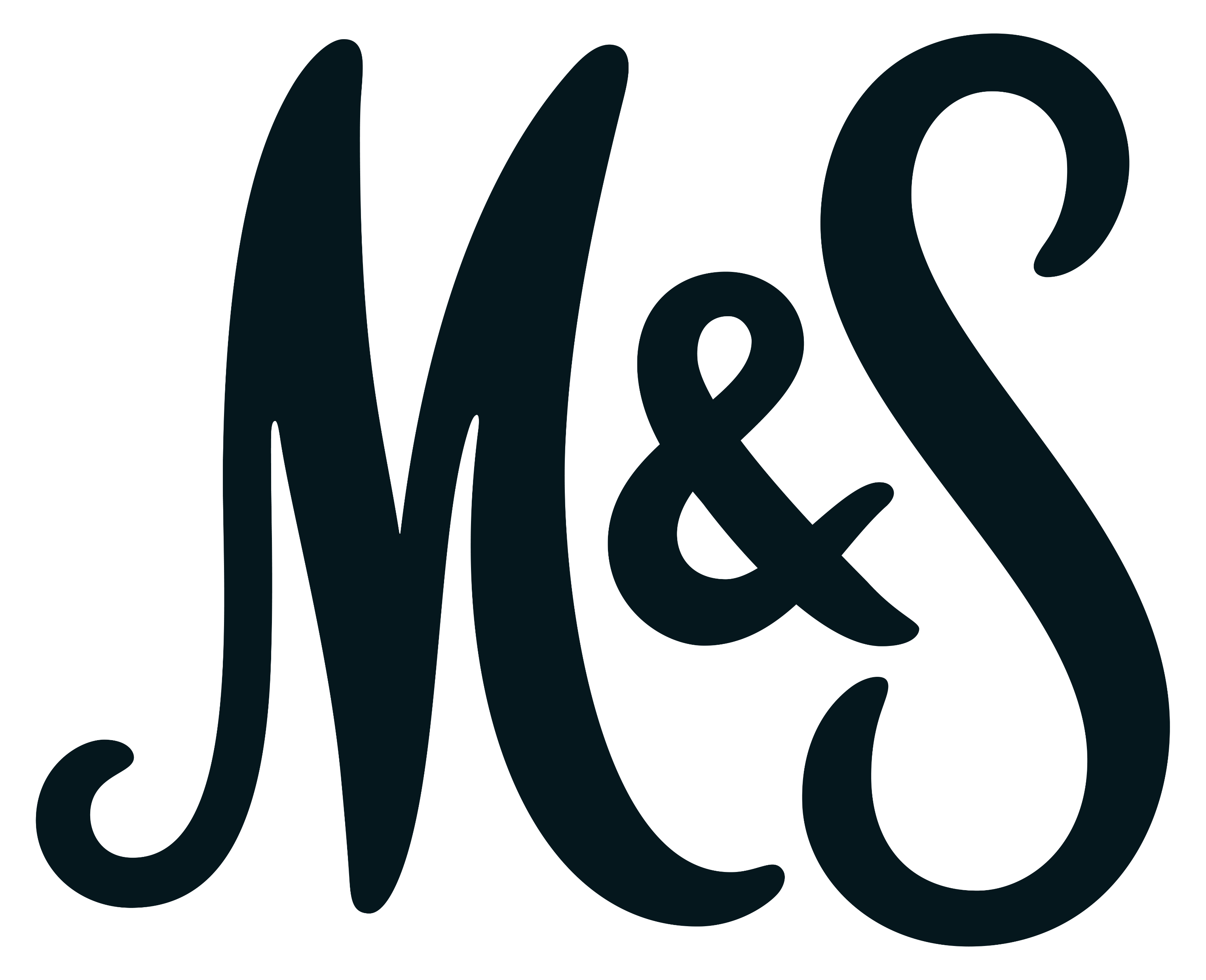 Image 7
M&S Pantheon construction site 1938
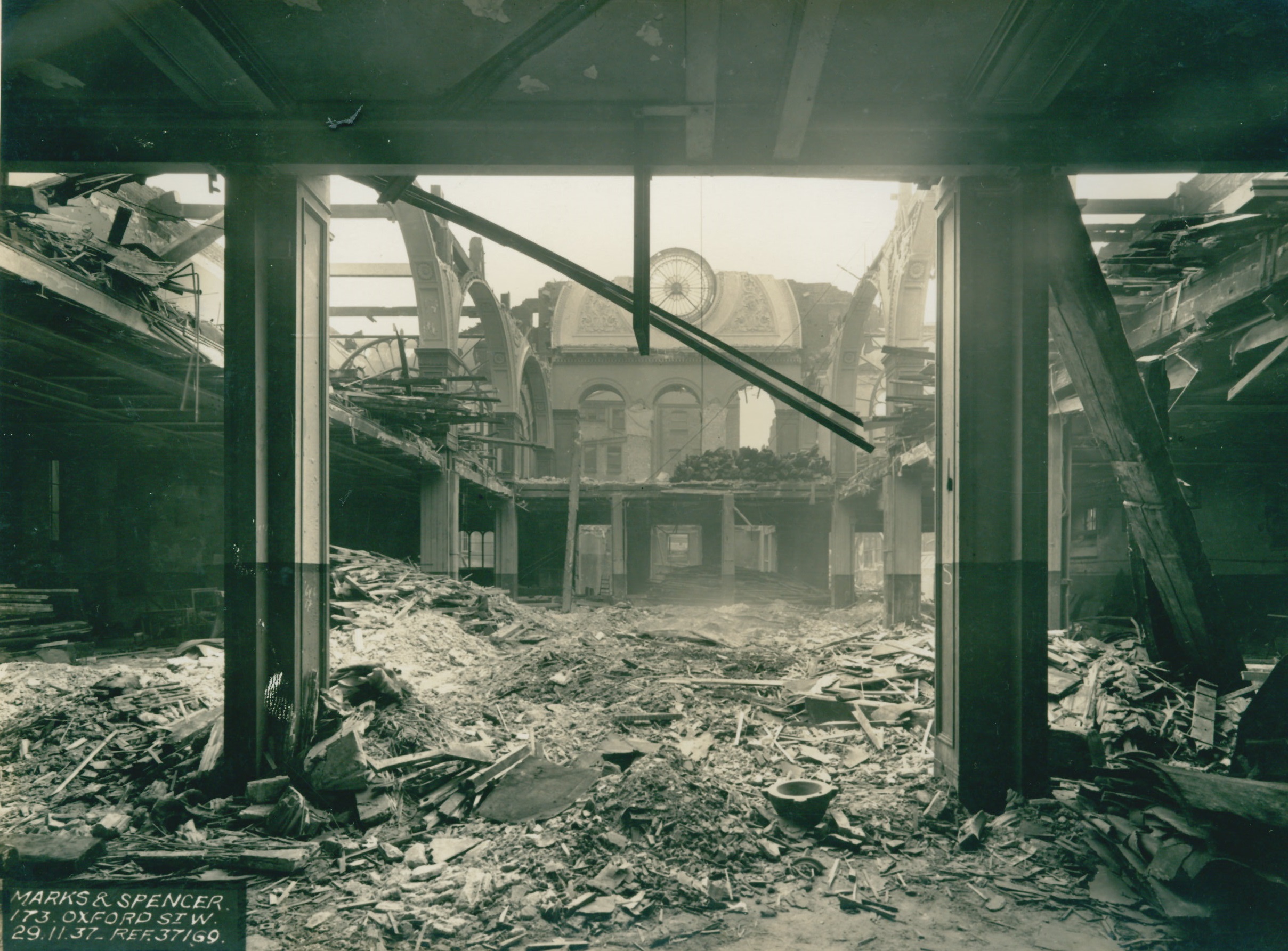 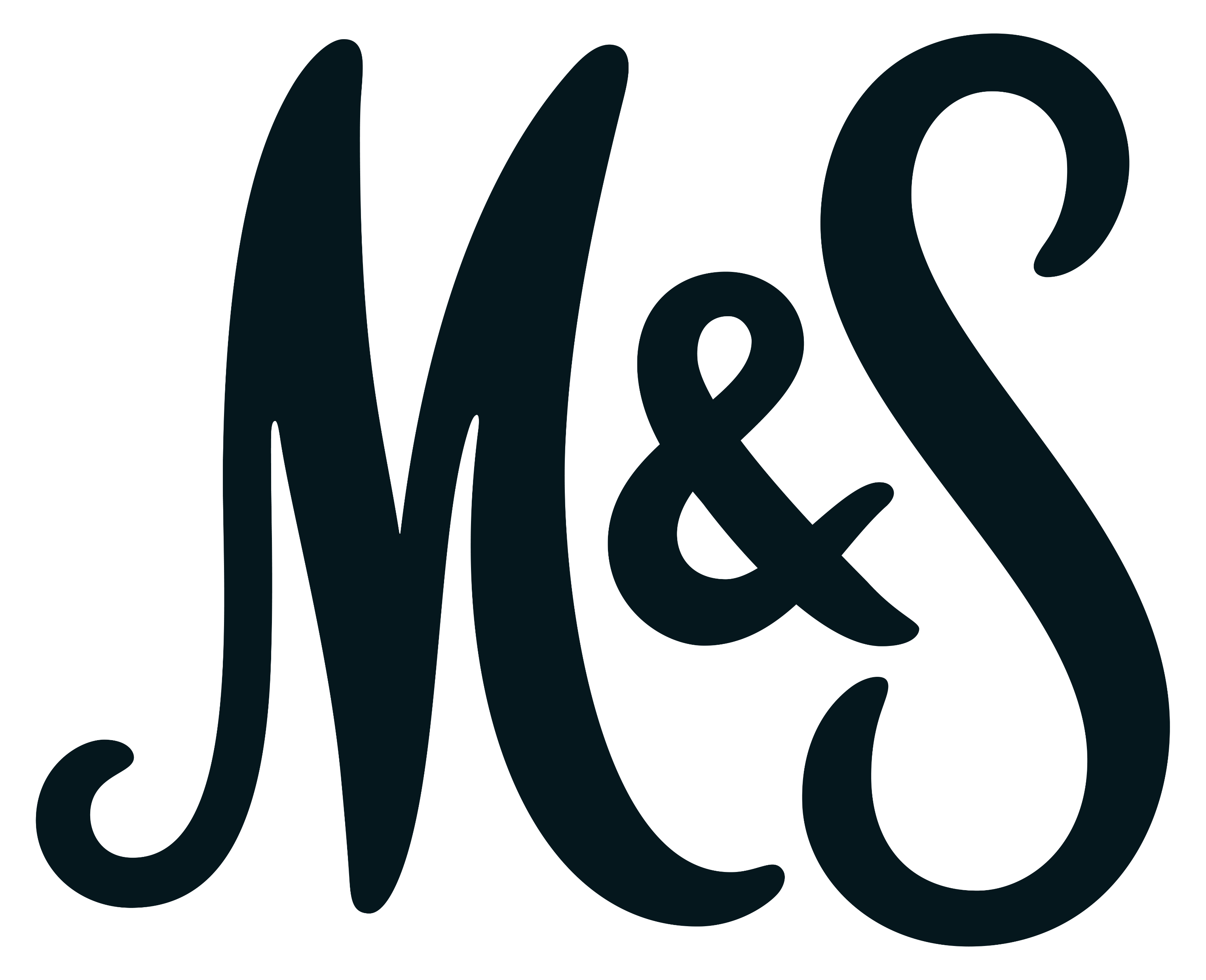 Image 8
The Pantheon demolition 1937